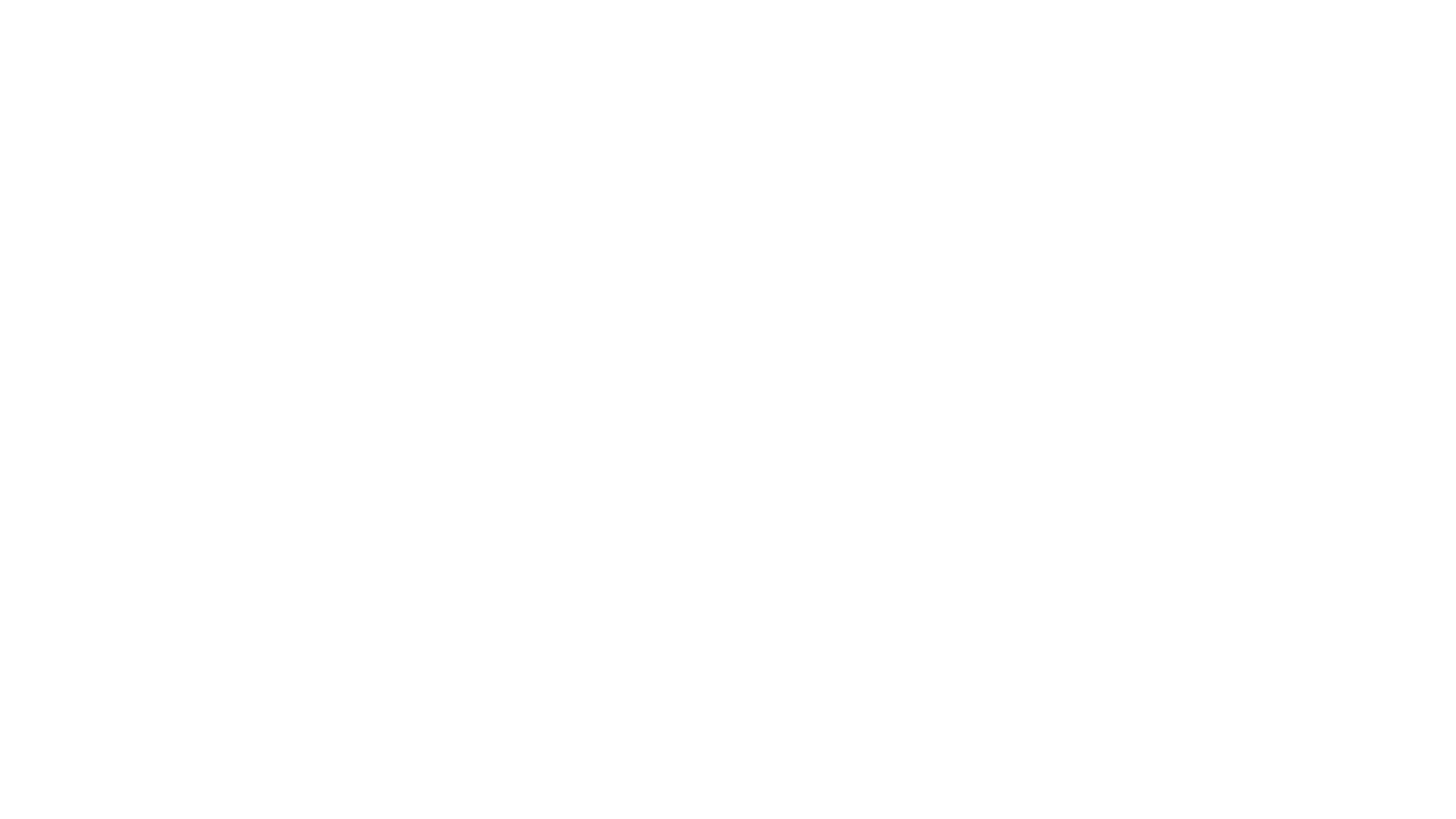 Year 10 Devising from Stimuli
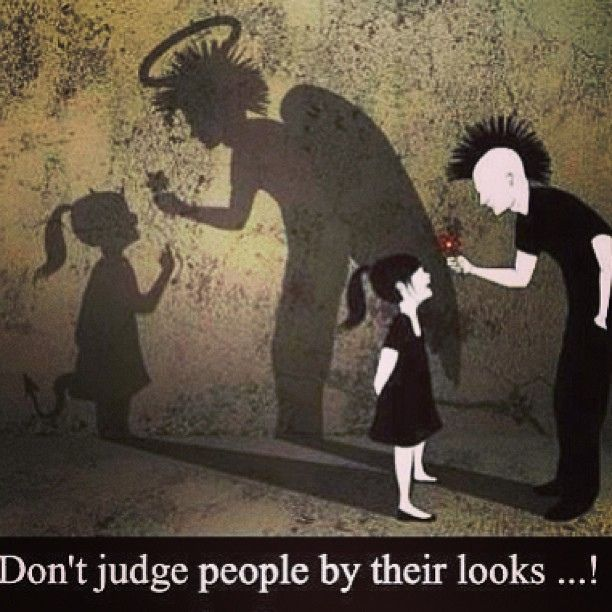 This half term we are going to be working on devising from Stimuli. This is the first stimuli I would like you to focus on. Each task should take roughly an hour to complete. Please keep all your work together and email it to your teacher. 

Task 1; Create a mind map of all the things this image makes you think about including possible ideas for a performance. 
Task 2; Make a decision on an idea to focus on to develop in to a performance. Write a scene for a performance based on this idea. Remember to set your script out to make it clear who is talking when. 
Task 3; If you were to perform this piece as a group in class, which practitioner skills would you use? Explain how you would use them in as much detail as possible. 
Task 3; Write a monologue for one of the characters in your piece, which gives the audience an insight in to the characters thoughts and feelings. 
Task 4; design costumes for the characters in your performance and label with as much detail as possible. 
Task 5; design a set for this performance and label with as much detail as possible.
Task 6; Describe how you might use lighting, sound effects and music in your performance, give detail as to why you would use these.
This is the second stimuli I would like you to focus on, each task should take roughly an hour to complete. Please keep all your work together and email it to your teacher. 

Task 1; Create a mind map of all the things this image makes you think about including possible ideas for a performance. 
Task 2; Make a decision on an idea to focus on to develop in to a performance. Write a scene for a performance based on this idea. Remember to set your script out to make it clear who is talking when. 
Task 3; If you were to perform this piece as a group in class, which practitioner skills would you use? Explain how you would use them in as much detail as possible. 
Task 3; Write a monologue for one of the characters in your piece, which gives the audience an insight in to the characters thoughts and feelings. 
Task 4; design costumes for the characters in your performance and label with as much detail as possible. 
Task 5; design a set for this performance and label with as much detail as possible.
Task 6; Describe how you might use lighting, sound effects and music in your performance, give detail as to why you would use these.
Girl with Balloon, Waterloo Bridge 2002
Year 10 Extension task; 
For each of the stimuli you have planned for can you create an information sheet telling me which practitioner skills you would use to develop the devised piece. 

Brecht

Stanislavski 

Artaud